The Hardware/Software InterfaceCSE351 Winter 2013
Memory and Caches I
Roadmap
Data & addressing
Integers & floats
Machine code & C
x86 assembly programming
Procedures & stacks
Arrays & structs
Memory & caches
Processes
Virtual memory
Memory allocation
Java vs. C
C:
Java:
Car c = new Car();
c.setMiles(100);
c.setGals(17);
float mpg =    c.getMPG();
car *c = malloc(sizeof(car));
c->miles = 100;
c->gals = 17;
float mpg = get_mpg(c);
free(c);
Assembly language:
get_mpg:
    pushq   %rbp
    movq    %rsp, %rbp
    ...
    popq    %rbp
    ret
OS:
Machine code:
0111010000011000
100011010000010000000010
1000100111000010
110000011111101000011111
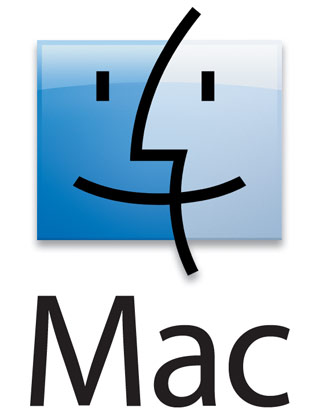 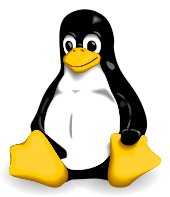 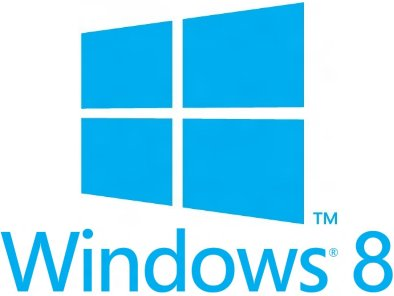 Computer system:
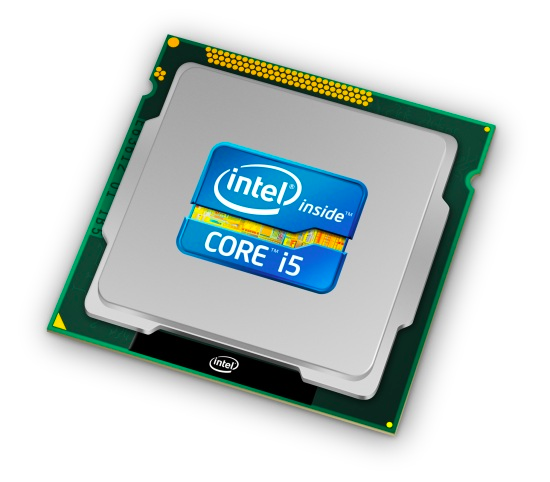 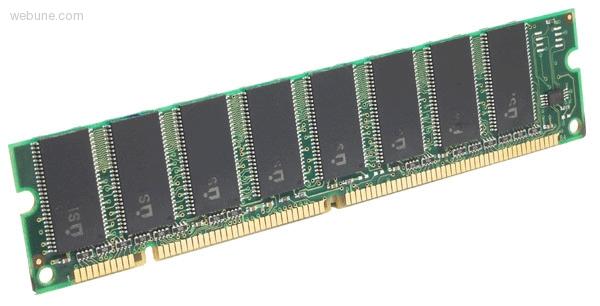 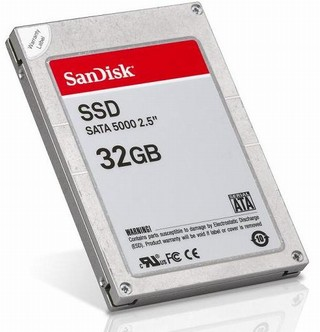 Winter 2013
2
Memory and Caches I
Themes of CSE 351
Interfaces and abstractions
So far: data type abstractions in C; x86 instruction set architecture (interface to hardware)
Today: abstractions of memory
Soon: process and virtual memory abstractions

Representation
Integers, floats, addresses, arrays, structs
Translation
Understand the assembly code that will be generated from C code
Control flow
Procedures and stacks; buffer overflows
Winter 2013
3
Memory and Caches I
Making memory accesses fast!
Cache basics
Principle of locality
Memory hierarchies
Cache organization
Program optimizations that consider caches
Winter 2013
4
Memory and Caches I
How does execution time grow with SIZE?
int array[SIZE];  
int A = 0;  

for (int i = 0 ; i < 200000 ; ++ i) {         
	for (int j = 0 ; j < SIZE ; ++ j) {                
		A += array[j];         
	}  
}
TIME
Plot
SIZE
Winter 2013
5
Memory and Caches I
Actual Data
Time
SIZE
Winter 2013
6
Memory and Caches I
Problem: Processor-Memory Bottleneck
Processor performance
doubled about 
every 18 months
Main Memory
Bus bandwidth
evolved much slower
CPU
Reg
Core 2 Duo:
Can process at least
256 Bytes/cycle
Core 2 Duo:
Bandwidth
2 Bytes/cycle
Latency
100 cycles
Problem: lots of waiting on memory
Winter 2013
7
Memory and Caches I
Problem: Processor-Memory Bottleneck
Processor performance
doubled about 
every 18 months
Main Memory
Bus bandwidth
evolved much slower
Cache
CPU
Reg
Core 2 Duo:
Can process at least
256 Bytes/cycle
Core 2 Duo:
Bandwidth
2 Bytes/cycle
Latency
100 cycles
Solution: caches
Winter 2013
8
Memory and Caches I
Cache
English definition: a hidden storage space for provisions, weapons, and/or treasures
CSE definition: computer memory with short access time used for the storage of frequently or recently used instructions or data (i-cache and d-cache)more generally,used to optimize data transfers between system elements with different characteristics (network interface cache, I/O cache, etc.)
Winter 2013
9
Memory and Caches I
General Cache Mechanics
Smaller, faster, more expensive
memory caches a subset of
the blocks
Cache
8
9
14
3
Data is copied in block-sized transfer units
Larger, slower, cheaper memory
viewed as partitioned into “blocks”
Memory
0
1
2
3
4
5
6
7
8
9
10
11
12
13
14
15
Winter 2013
10
Memory and Caches I
General Cache Concepts: Hit
Data in block b is needed
Request: 14
Block b is in cache:
Hit!
Cache
8
9
14
3
14
Memory
0
1
2
3
4
5
6
7
8
9
10
11
12
13
14
15
Winter 2013
11
Memory and Caches I
General Cache Concepts: Miss
Data in block b is needed
Request: 12
Block b is not in cache:
Miss!
Cache
8
9
14
3
12
Block b is fetched from
memory
Request: 12
12
Block b is stored in cache
Placement policy:determines where b goes
Replacement policy:determines which blockgets evicted (victim)
Memory
0
1
2
3
4
5
6
7
8
9
10
11
12
12
13
14
15
Winter 2013
12
Memory and Caches I
Cost of Cache Misses
Huge difference between a hit and a miss
Could be 100x, if just L1 and main memory

Would you believe 99% hits is twice as good as 97%?
Consider: 	Cache hit time of 1 cycle	Miss penalty of 100 cycles

Average access time:
97% hits:  1 cycle + 0.03 * 100 cycles = 4 cycles
99% hits:  1 cycle + 0.01 * 100 cycles = 2 cycles

This is why “miss rate” is used instead of “hit rate”
Winter 2013
13
Memory and Caches I
Why Caches Work
Locality: Programs tend to use data and instructions with addresses near or equal to those they have used recently

Temporal locality:  
Recently referenced items are likely to be referenced again in the near future
Why is this important?
Spatial locality:  
Items with nearby addresses tend to be referenced close together in time
How do caches take advantage of this?
block
block
Winter 2013
14
Memory and Caches I
Example: Locality?
int sum = 0;
for (i = 0; i < n; i++)
	sum += a[i];
return sum;
Data:
Temporal: sum referenced in each iteration
Spatial: array a[] accessed in stride-1 pattern
Instructions:
Temporal: cycle through loop repeatedly
Spatial: reference instructions in sequence; number of instructions is small
Being able to assess the locality of code is a crucial skill for a programmer
Winter 2013
15
Memory and Caches I
Locality Example #1
int sum_array_rows(int a[M][N])
{
    int i, j, sum = 0;

    for (i = 0; i < M; i++)
        for (j = 0; j < N; j++)
            sum += a[i][j];
    return sum;
}
a[0][0]
a[0][1]
a[0][2]
a[0][3]
a[1][0]
a[1][1]
a[1][2]
a[1][3]
a[2][0]
a[2][1]
a[2][2]
a[2][3]
1: a[0][0]
2: a[0][1]
3: a[0][2]
4: a[0][3]
5: a[1][0]
6: a[1][1]
7: a[1][2]
8: a[1][3]
9: a[2][0]
10: a[2][1]
11: a[2][2]
12: a[2][3]
stride-1
Winter 2013
16
Memory and Caches I
Locality Example #2
int sum_array_cols(int a[M][N])
{
    int i, j, sum = 0;

    for (j = 0; j < N; j++)
        for (i = 0; i < M; i++)
            sum += a[i][j];
    return sum;
}
a[0][0]
a[0][1]
a[0][2]
a[0][3]
a[1][0]
a[1][1]
a[1][2]
a[1][3]
a[2][0]
a[2][1]
a[2][2]
a[2][3]
1: a[0][0]
2: a[1][0]
3: a[2][0]
4: a[0][1]
5: a[1][1]
6: a[2][1]
7: a[0][2]
8: a[1][2]
9: a[2][2]
10: a[0][3]
11: a[1][3]
12: a[2][3]
stride-N
Winter 2013
17
Memory and Caches I
Memory Hierarchies
Some fundamental and enduring properties of hardware and software systems:
Faster storage technologies almost always cost more per byte and have lower capacity
The gaps between memory technology speeds are widening
True for: registers ↔ cache, cache ↔ DRAM, DRAM ↔ disk, etc.
Well-written programs tend to exhibit good locality

These properties complement each other beautifully

They suggest an approach for organizing memory and storage systems known as a memory hierarchy
Winter 2013
18
Memory and Caches I
An Example Memory Hierarchy
registers
CPU registers hold words retrieved from L1 cache
on-chip L1
cache (SRAM)
Smaller,
faster,
costlier
per byte
L1 cache holds cache lines retrieved from L2 cache
off-chip L2
cache (SRAM)
L2 cache holds cache lines retrieved from main memory
main memory
(DRAM)
Larger,  
slower, 
cheaper 
per byte
Main memory holds disk blocks retrieved from local disks
local secondary storage
(local disks)
Local disks hold files retrieved from disks on remote network servers
remote secondary storage
(distributed file systems, web servers)
Winter 2013
19
Memory and Caches I
Memory Hierarchies
Fundamental idea of a memory hierarchy:
For each k, the faster, smaller device at level k serves as a cache for the larger, slower device at level k+1.
Why do memory hierarchies work?
Because of locality, programs tend to access the data at level k more often than they access the data at level k+1. 
Thus, the storage at level k+1 can be slower, and thus larger and cheaper per bit.
Big Idea:  The memory hierarchy creates a large pool of storage that costs as much as the cheap storage near the bottom, but that serves data to programs at the rate of the fast storage near the top.
Winter 2013
20
Memory and Caches I
Cache Performance Metrics
Miss Rate
Fraction of memory references not found in cache (misses / accesses)= 1 - hit rate
Typical numbers (in percentages):
3% - 10% for L1
Can be quite small (e.g., < 1%) for L2, depending on size, etc.
Hit Time
Time to deliver a line in the cache to the processor
Includes time to determine whether the line is in the cache
Typical hit times: 1 - 2 clock cycles for L1; 5 - 20 clock cycles for L2
Miss Penalty
Additional time required because of a miss
Typically 50 - 200 cycles for L2 (trend: increasing!)
Winter 2013
21
Memory and Caches I
Examples of Caching in the Hierarchy
Cache Type
What is Cached?
Where is it Cached?
Latency(cycles)
Managed By
Registers
4/8-byte words
CPU core
0
Compiler
TLB
Address translations
On-Chip TLB
0
Hardware
L1 cache
64-bytes block
On-Chip L1
1
Hardware
L2 cache
64-bytes block
Off-Chip L2
10
Hardware
Virtual Memory
4-KB page
Main memory
100
Hardware+OS
Buffer cache
Parts of files
Main memory
100
OS
Network cache
Parts of files
Local disk
10,000,000
File system client
Browser cache
Web pages
Local disk
10,000,000
Web browser
Web cache
Web pages
Remote server disks
1,000,000,000
Web server
Winter 2013
22
Memory and Caches I
Memory Hierarchy: Core 2 Duo
Not drawn to scale
L1/L2 cache: 64 B blocks
~4 MB
~4 GB
~500 GB
Disk
L1 
I-cache
L2 unifiedcache
Main Memory
32 KB
CPU
Reg
L1 
D-cache
Throughput:
16 B/cycle
8 B/cycle
2 B/cycle
1 B/30 cycles
Latency:
3 cycles
14 cycles
100 cycles
millions
Winter 2013
23
Memory and Caches I
[Speaker Notes: Caches: cat /sys/devices/system/cpu/cpu1/cache/index0/size
             cat /sys/devices/system/cpu/cpu1/cache/index1/size
Memory: cat /proc/meminfo
Disk: df –h]
Winter 2013
24
Memory and Caches I